ABOUT S
ADMINISTRAÇÃO TRIBUTÁRIA E COMITÊ GESTOR:   INTERPRETAÇÃO, REGULAMENTAÇÃO, FISCALIZAÇÃO, LANÇAMENTO E CONTENCIOSO ADMINISTRATIVO E JUDICIAL
JULIANA FURTADO COSTA ARAUJO
Doutora em Direito Tributário PUC/SP
Professora do Mestrado Profissional da FGV/Direito SP
Procuradora da Fazenda Nacional
COMITÊ GESTOR
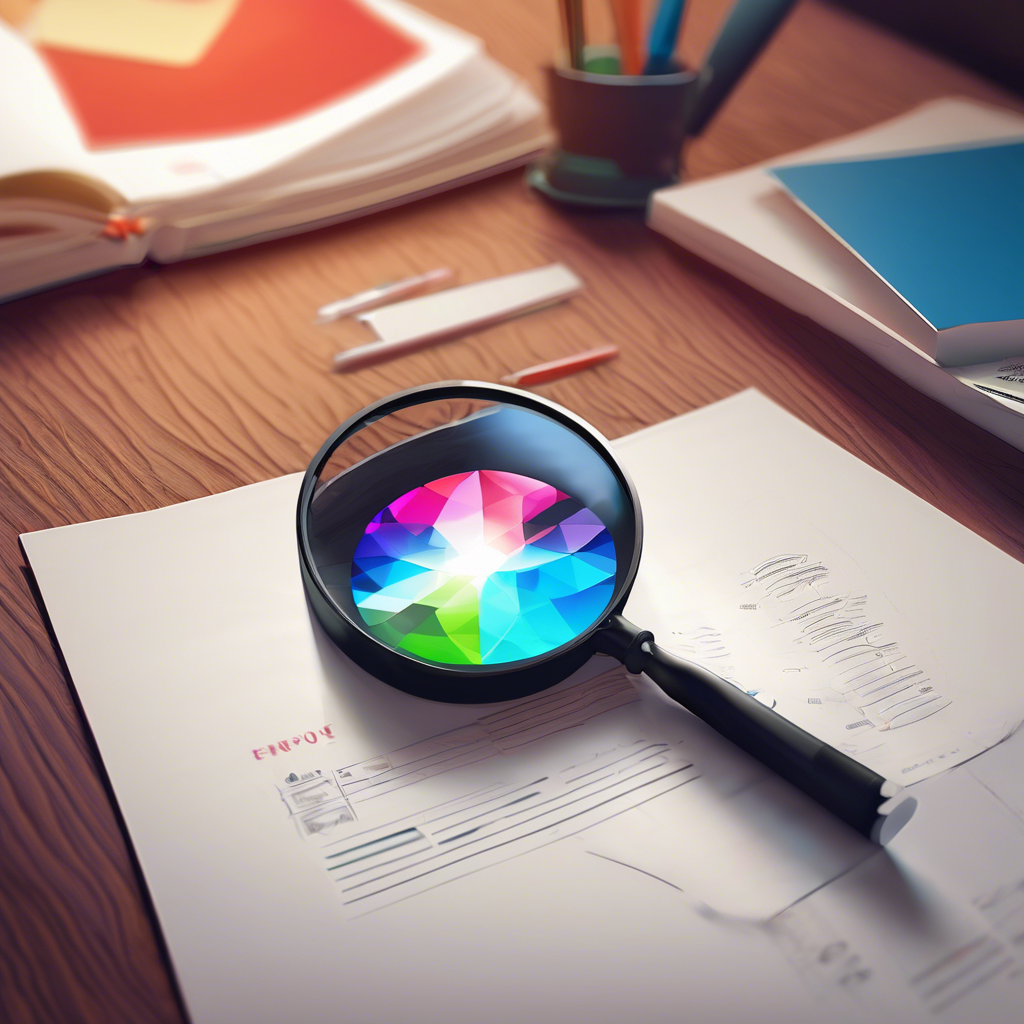 01
CONTENCIOSO ADMINISTRATIVO
02
03
@julianafcosta
CONTENCIOSO 
JUDICIAL
LEGISLAÇÃO
3
@julianafcosta
COMITÊ GESTOR
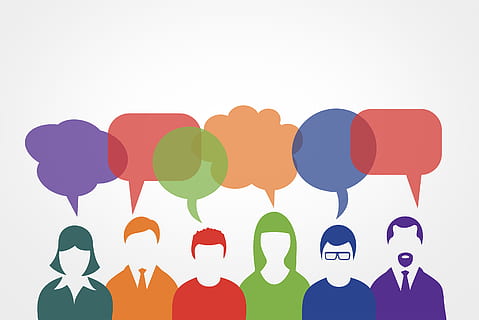 Novas regras de competência  entre Estados e Municípios
4
@julianafcosta
COOPERAÇÃ0REPARTIÇÃO DE RECEITAS DIÁLOGOVIABILIZA A NÃO CUMULATIVIDADE BASE AMPLA DE INCIDÊNCIA
5
@julianafcosta
COMO SE DARÁ A REPRESENTATIVIDADE DO COMITÊ GESTOR NO CONSELHO SUPERIOR?Art. 156 B § 3º CF/88
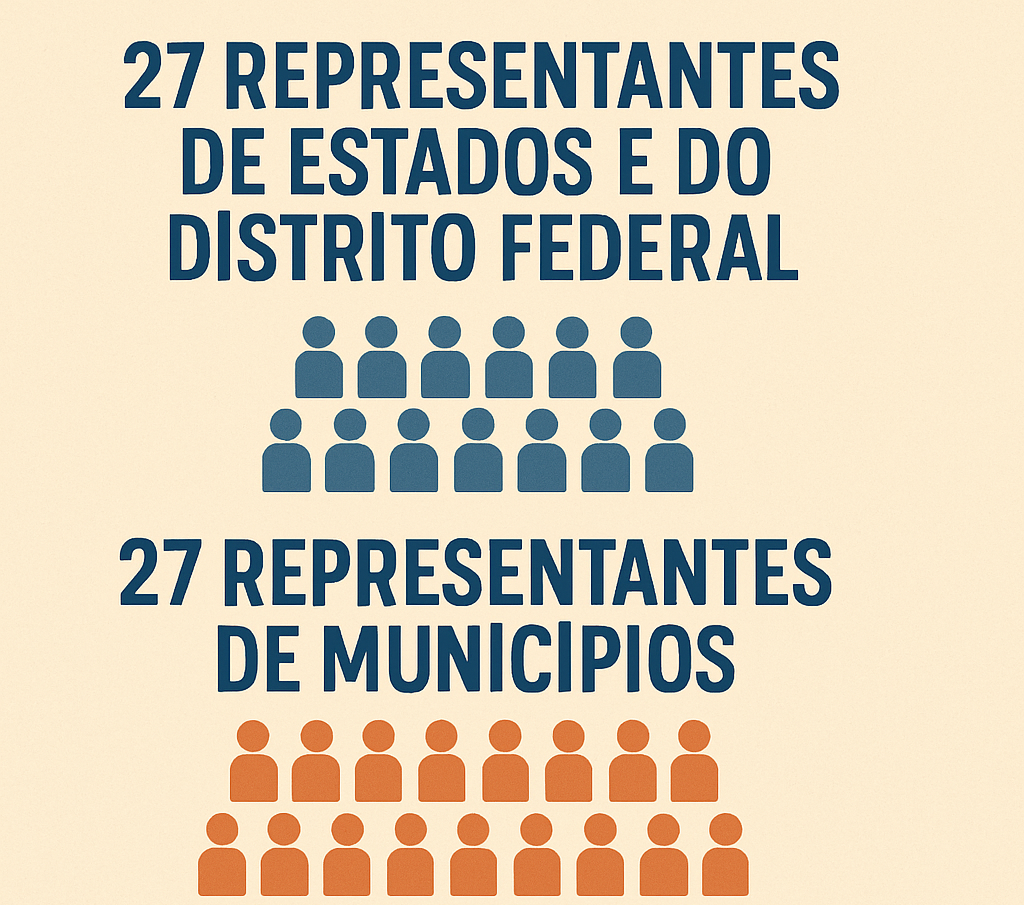 6
@julianafcosta
NATUREZA JURÍDICA DO COMITÊ GESTOR
Entidade pública sob regime especial
                                  art 156-B § 1º
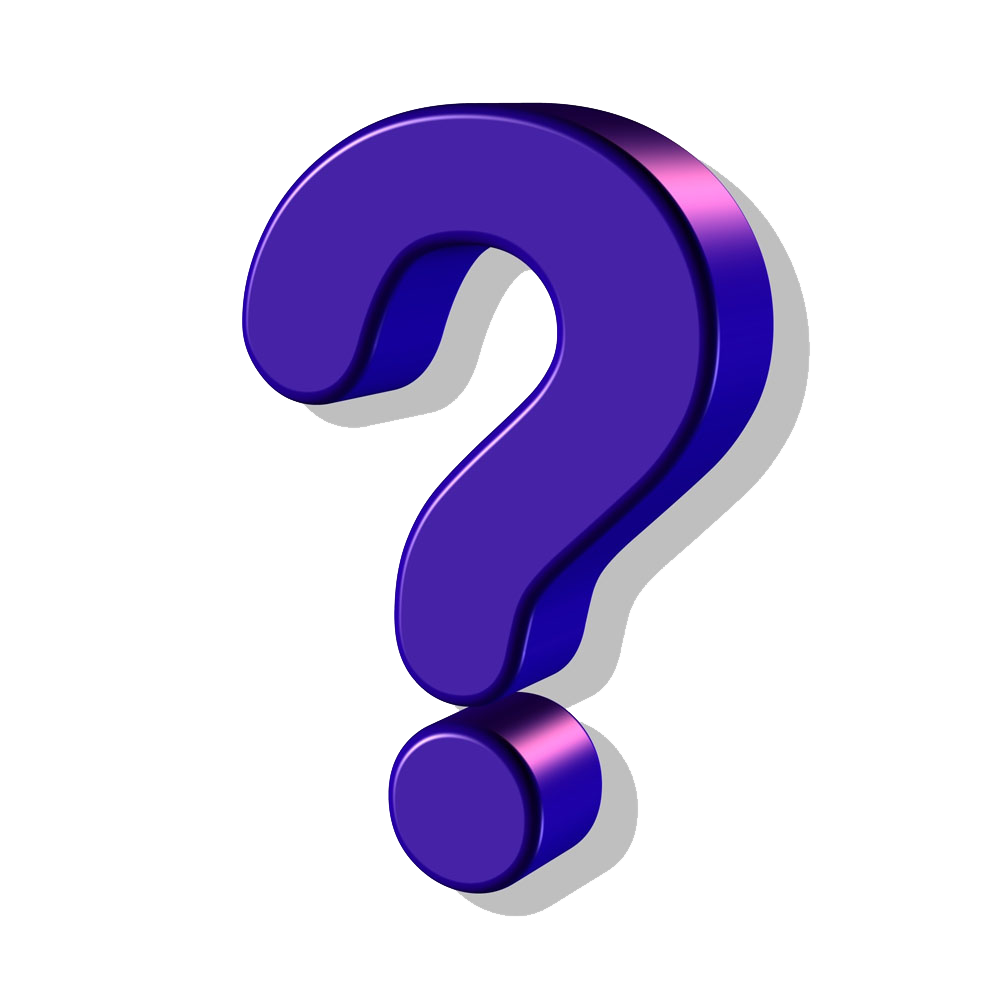 Qual o nível de independência?
Tem autonomia?
7
@julianafcosta
Esta Foto de Autor Desconhecido está licenciado em CC BY-NC
NATUREZA JURÍDICA DO COMITÊ GESTOR
Seria uma autarquia?
Administração Direta ou Indireta?
Figura nova no direito administrativo
Autonomia 
orçamentária
Autonomia financeira
Autonomia administrativa
Autonomia técnica
8
@julianafcosta
INDEPENDÊNCIA POTENCIALIZADA
9
@julianafcosta
ATRIBUIÇÕES DO COMITÊ GESTOR Art. 156-B da CF/88
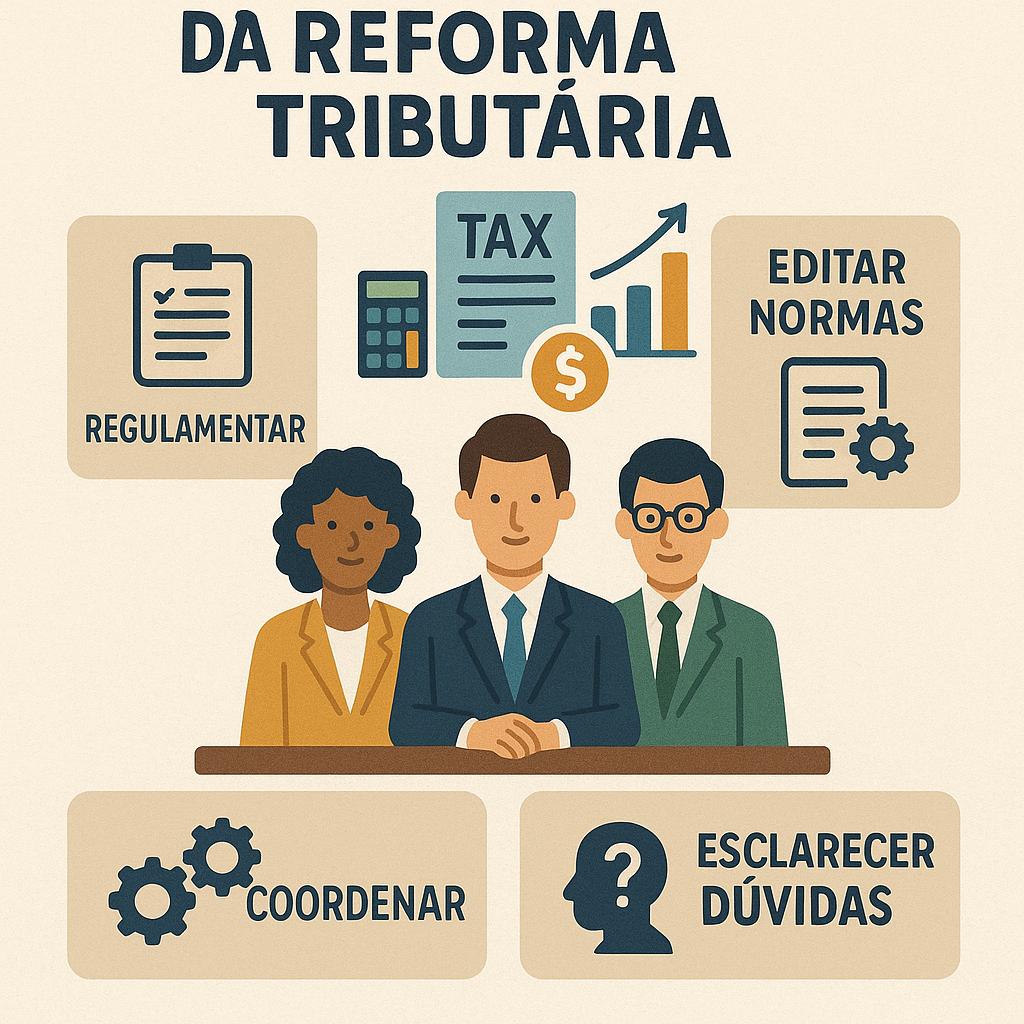 1. Responsável por instituir o regulamento único do IBS
2. Uniformização da interpretação e aplicação da legislação do IBS
3. Arrecadar o IBS e efetuar as compensações e distribuição do produto da arrecadação entre Estados, DF e Municípios
Decidir o contencioso administrativo.
10
@julianafcosta
INTEGRAÇÃO
RAZÕES:
COMPETÊNCIA COMPARTILHADA
SIMILITUDE ENTRE IBS E CBS
LEI COMPLEMENTAR ÚNICA
11
@julianafcosta
CONTENCIOSO ADMINISTRATIVO DO IBS
12
@julianafcosta
CONTENCIOSO ADMINISTRATIVO DO IBS
13
@julianafcosta
Câmara Superior do IBS
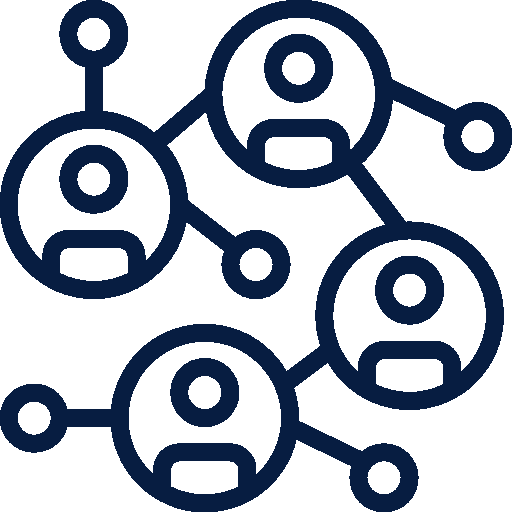 3ª Instância
Decisões conflitantes entre as Câmaras
Recurso de uniformização
4 representantes da RFB
4 representantes de Estados e Municípios
8 representantes dos contribuintes 
1 Presidente
14
@julianafcosta
CBS – DL 70.235/75 – rito próprio
Como uniformizar a jurisprudência do IBS e CBS? Arts. 318 a 323 da LC 214/2025
COMITÊ DE HARMONIZAÇÃO DAS ADMINISTRAÇÕES TRIBUTÁRIAS
4 representantes da RFB/ 4 representantes do CG/IBS CBS
Resoluções vinculam as administrações tributárias
Uniformizar a regulamentação e a interpretação da legislação relativa ao IBS e à CBS em relação às matérias comuns bem como prevenir litígios e deliberar sobre obrigações acessórias e procedimentos comuns relativos ao IBS e à CBS.
15
@julianafcosta
CBS – DL 70.235/75 – rito próprio
Como uniformizar a jurisprudência do IBS e CBS?
FÓRUM DE HARMONIZAÇÃO JURÍDICA DAS PROCURADORIAS
4 representantes da PGFN
4 representantes de Procuradorias Estaduais e Municipais
Ausência da participação dos contribuintes  
Órgão consultivo do Comit6e de harmonização 
Resoluções vinculam apenas as Procuradorias
Analisa relevantes e disseminadas controvérsias jurídicas relativas ao IBS e a CBS
16
@julianafcosta
17
@julianafcosta
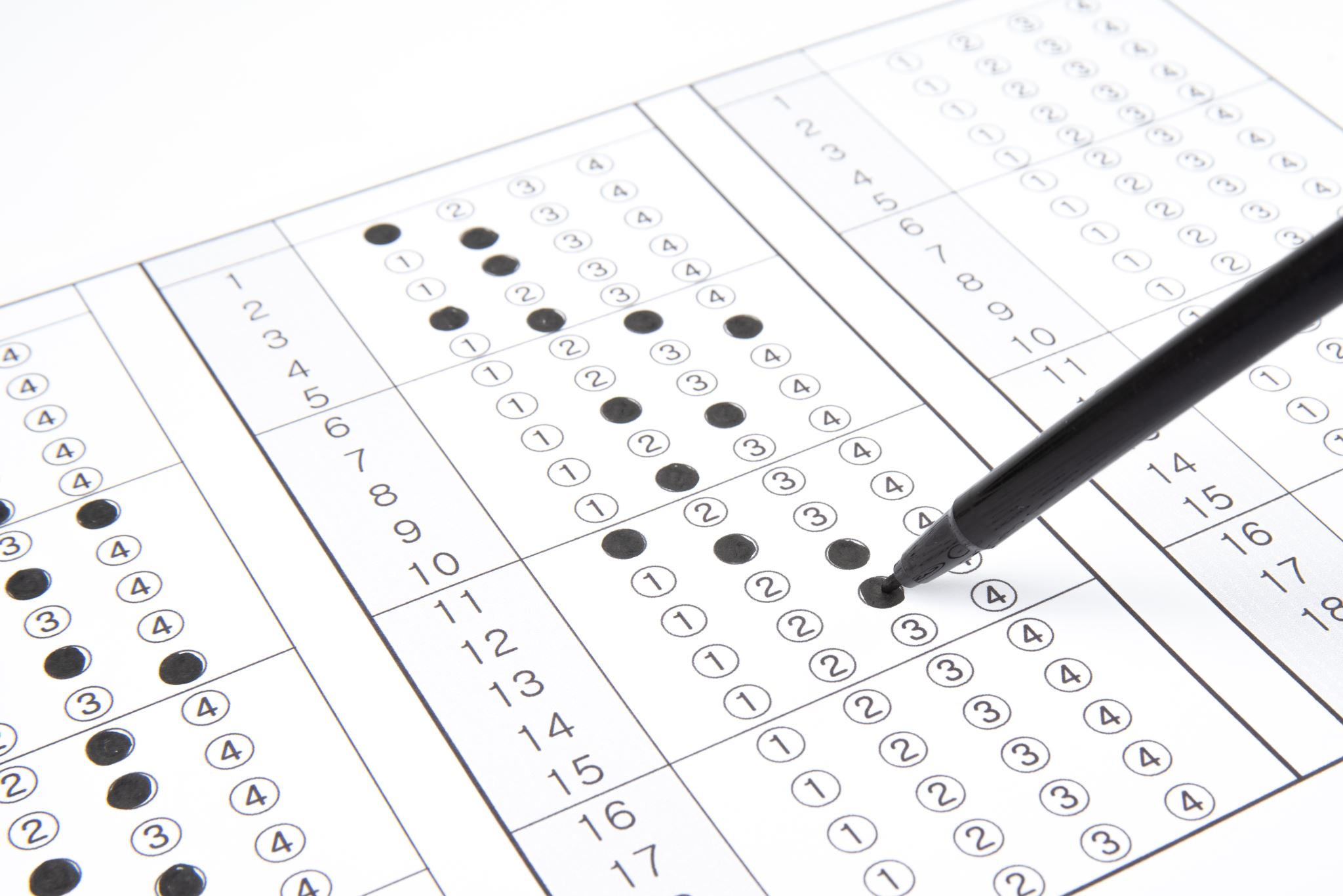 Pontos positivos
- Uma única legislação entre Estados e Municípios
- Rito único
- Vinculação das decisões dos Tribunais Superiores nos termos do CPC
18
@julianafcosta
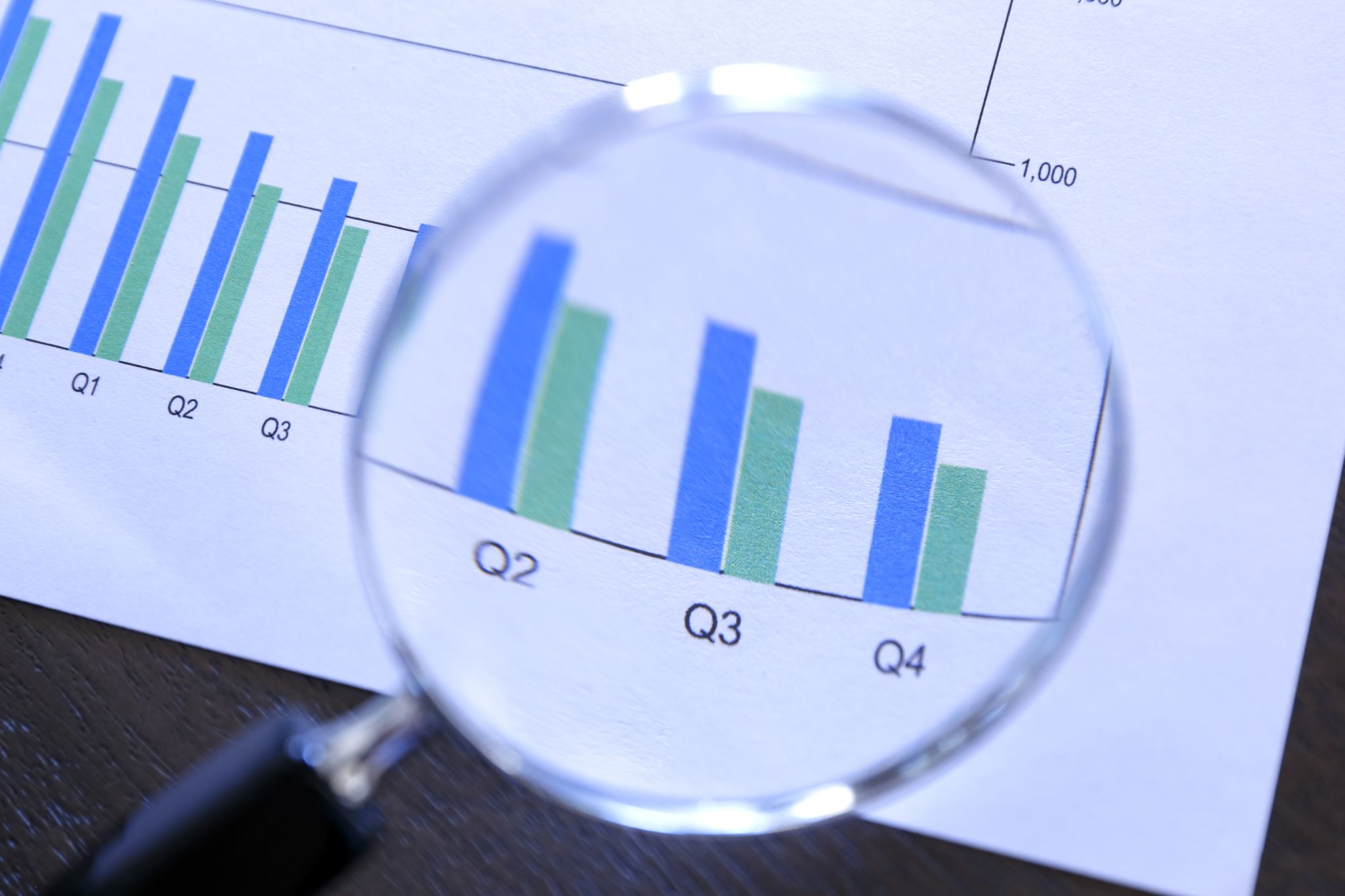 Pontos Negativos
Ausência de um rito único para IBS/CBS
Vedação de análise da legalidade  
Multas de CBS/IBS muito diversas 
Estrutura do órgão de julgamento
Possibilidade de decisões conflitantes entre o CARF e o CG
Temporalidade das decisões
Análise de provas e fraudes de forma distinta
19
@julianafcosta
CONTENCIOSO JUDICIAL
TEREMOS REDUÇÃO DE CONTENCIOSO COM A REFORMA TRIBUTÁRIA?
20
@julianafcosta
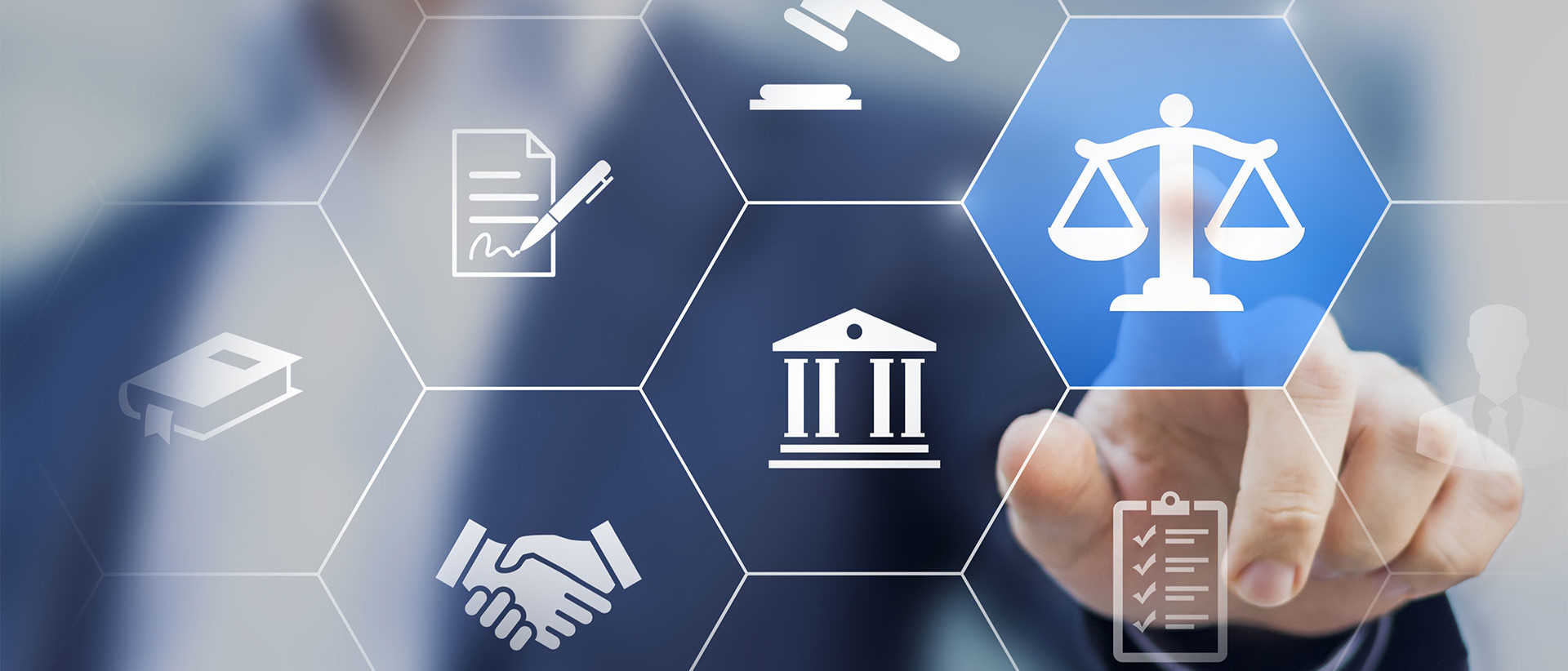 DIREITO MATERIAL E DIREITO PROCESSUAL TRIBUTÁRIO EM CRISE
@julianafcosta
21
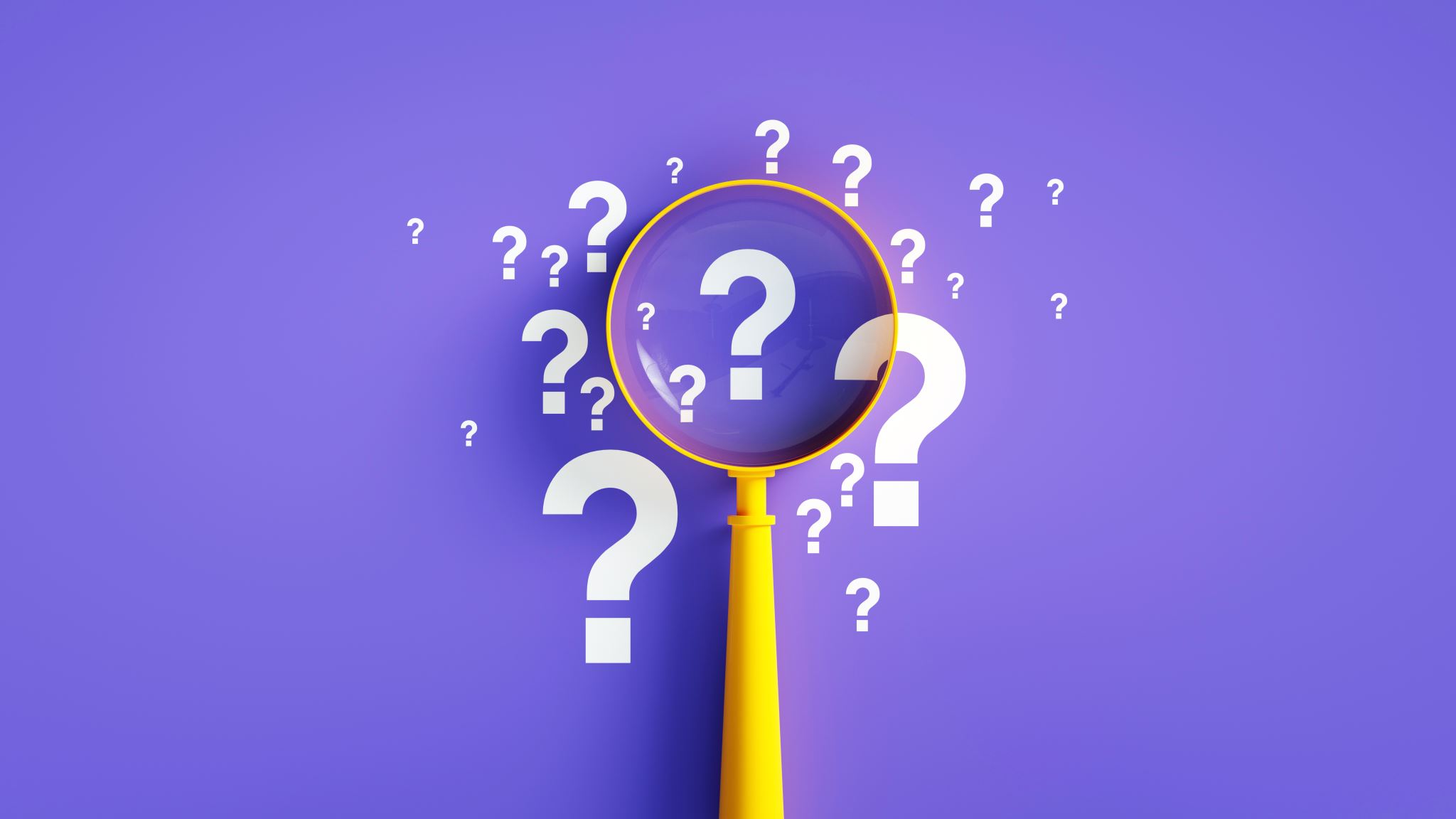 COM A REFORMA VAMOS VIRAR A CHAVE?
QUESTIONAMENTOS:
INTERPRETAÇÃO DAS NORMAS: COMO FICA?
CULTURA DO LITÍGIO: COMO RESOLVER? 
SISTEMA DE PRECEDENTES EM DESENVOLVIMENTO: COMO AVANÇAR?  
EX; ADI 7755 E 7779
22
@julianafcosta
REDUÇÃO DE CONTENCIOSO
23
@julianafcosta
POSSÍVEIS CONTROVÉRSIAS
24
@julianafcosta
DESAFIOS
DESAFIOS
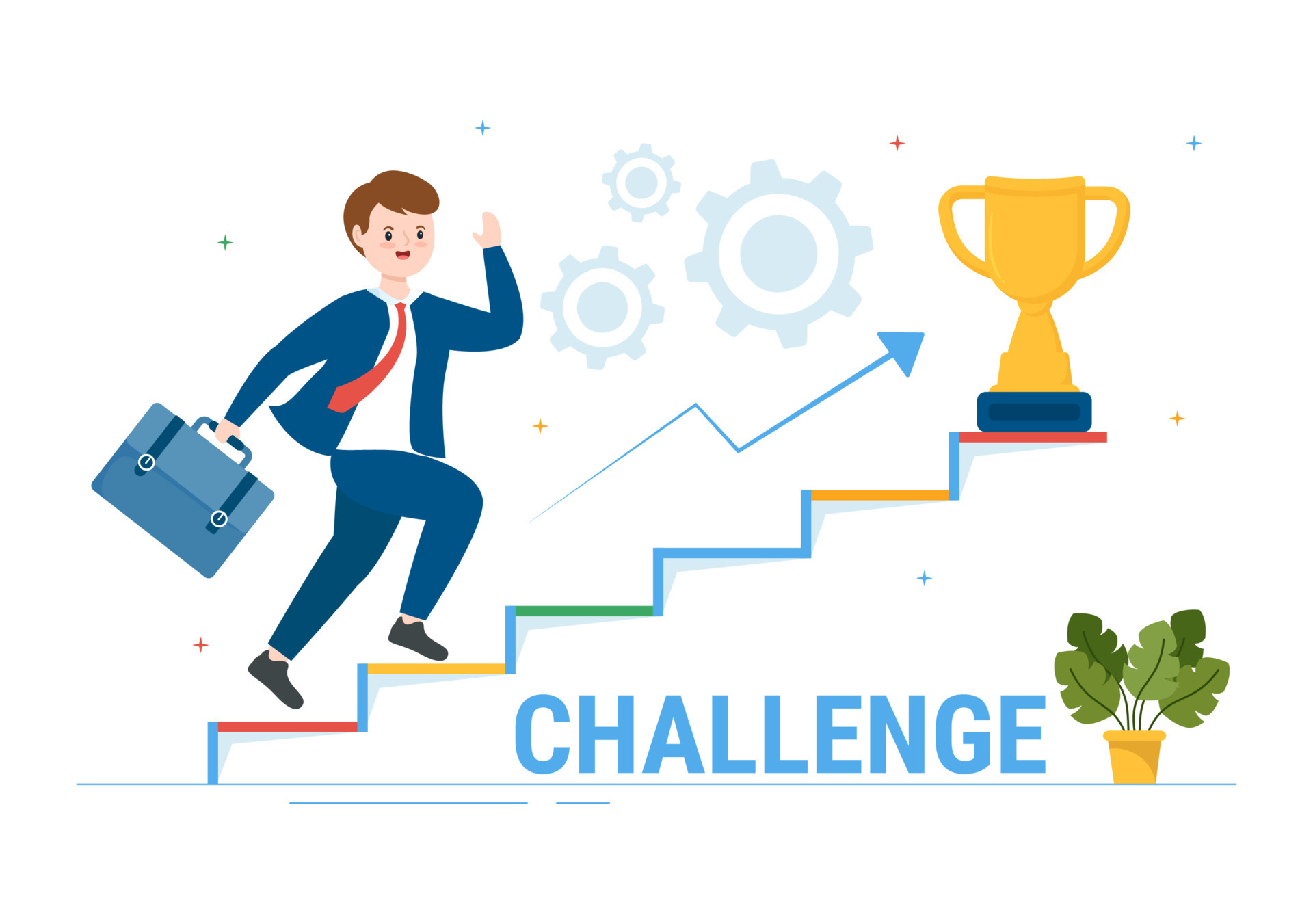 25
@julianafcosta
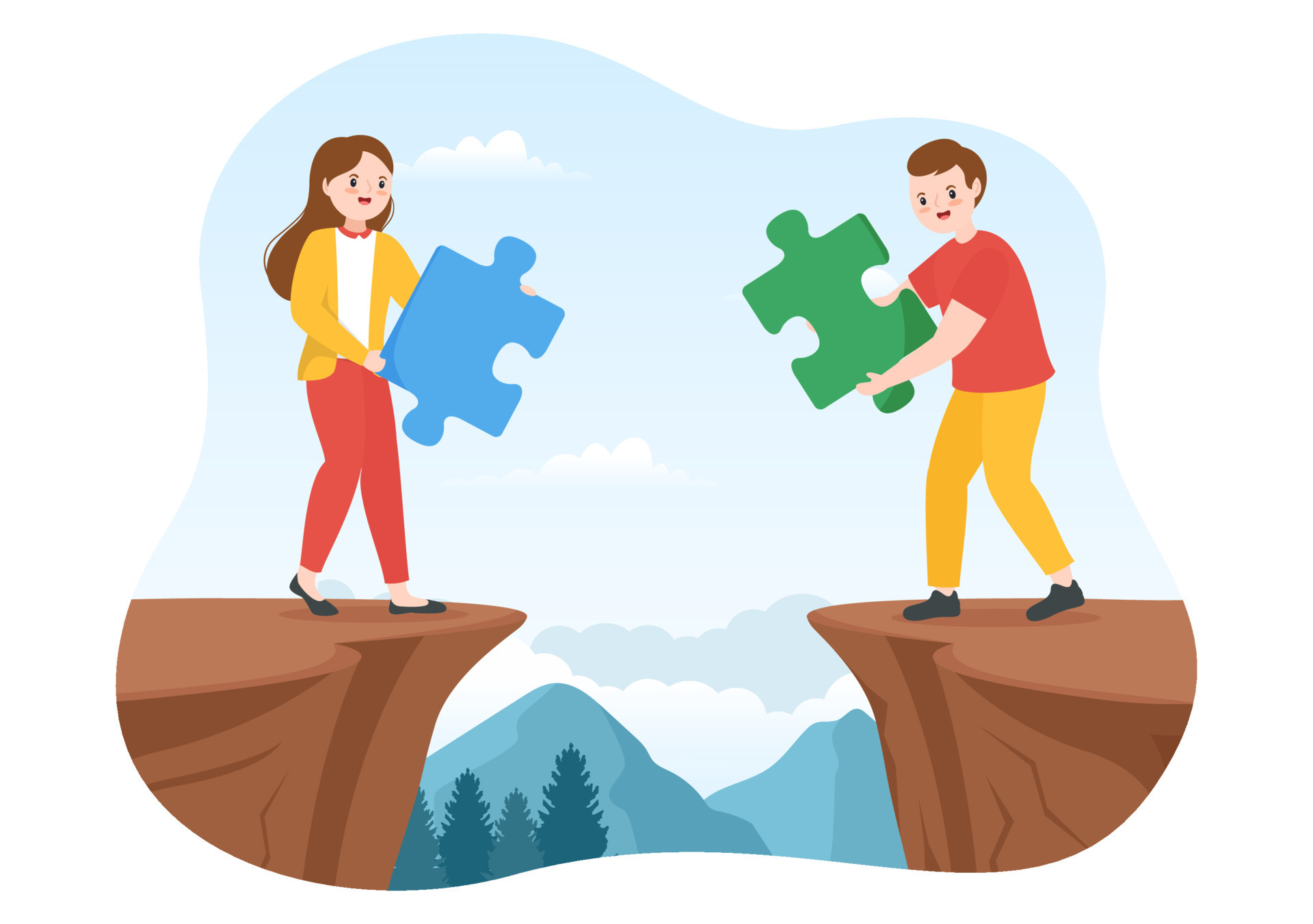 DESAFIOS
DESAFIOS
26
@julianafcosta
POSSÍVEIS SOLUÇÕES?
27
@julianafcosta
28